Slovensko
podnebie
ĎALEJ
Čo je to podnebie?
dlhodobý stav ovzdušia na danom mieste
 dlhodobý chod počasia na danom mieste
ODPOVEĎ
ĎALEJ
V ktorom podnebnom pásme leží Slovensko?
severné mierne pásmo
ODPOVEĎ
ĎALEJ
Čo vieš o výške slnka nad obzorom počas roka + na čo to vplýva?(1+1)
počas roka sa mení + vplyv na množstvo tepla, svetla
ODPOVEĎ
ĎALEJ
Čo vplýva na podnebie v SR?
geografická šírka, nadmorská výška, Atlantický oceán, vnútrozemie
ODPOVEĎ
ĎALEJ
Ako vplýva Atlantický oceán na podnebie Slovenska?(2)
prináša zrážky, v lete ochladenie, v zime oteplenie
ODPOVEĎ
ĎALEJ
Ako vplýva na podnebie SR vzduch sponad vnútrozemia?(2)
zapríčiňuje suchá
v zime silné mrazy
v lete horúčavy
ODPOVEĎ
ĎALEJ
Ako dlho by trval na území Slovenska slnečný svit, keby bolo bezoblačno?
4 450 hodín
ODPOVEĎ
ĎALEJ
Ktoré územia Slovenska majú najviac slnečného svitu?
Podunajská nížina, Vysoké Tatry
ODPOVEĎ
ĎALEJ
Ktoré územia Slovenska majú najmenej slnečného svitu?
Orava, Horehronie
ODPOVEĎ
ĎALEJ
Vietor akého smeru prevláda nad územím Slovenska?
západný, severozápadný
ODPOVEĎ
ĎALEJ
Ktoré územia Slovenska majú najviac zrážok a v akej forme?
Vysoké Tatry - sneh
ODPOVEĎ
ĎALEJ
Ktoré územia Slovenska majú najmenej zrážok počas roka?
nížiny
ODPOVEĎ
ĎALEJ
Ktoré územia Slovenska majú najnižšiu priemernú ročnú teplotu a koľko?
vrcholky Tatier 
- 3°C
ODPOVEĎ
ĎALEJ
Ktoré územia Slovenska majú najvyššiu priemernú ročnú teplotu a koľko?
Podunajská a Východoslovenská rovina
+ 10°C
ODPOVEĎ
ĎALEJ
Ako sa zmenili priemerné teploty na našom území oproti teplotám spred 100 rokov?
sú vyššie takmer o 1 °C ako v minulosti
ODPOVEĎ
ĎALEJ
Čo sa mení v počasí s rastúcou nadmorskou výškou?(2)
teplota, množstvo zrážok
ODPOVEĎ
ĎALEJ
Ako sa mení teplota vzduchu s rastúcou nadmorskou výškou?
na každých 100 m klesne teplota o 0,5°C
ODPOVEĎ
ĎALEJ
Na ktoré klimatické oblasti delíme podnebie na Slovensku?
teplá, mierne teplá, chladná oblasť
ODPOVEĎ
ĎALEJ
Ktoré územia ležia v teplej klimatickej oblasti na Slovensku + nadmorská výška?
nížiny, nízko položené kotliny + do 350 m n. m.
ODPOVEĎ
ĎALEJ
Ktoré územia ležia v mierne teplej klimatickej oblasti na Slovensku + nadmorská výška?
nižšie pohoria, úpätia vyšších pohorí, dná kotlín 
+ do 800 m n. m.
ODPOVEĎ
ĎALEJ
Ktoré územia ležia v chladnej klimatickej oblasti na Slovensku + nadmorská výška?
vyššie časti pohorí
+ nad 800 m n. m.
ODPOVEĎ
ĎALEJ
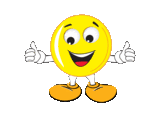